Corona virus and COVID -19
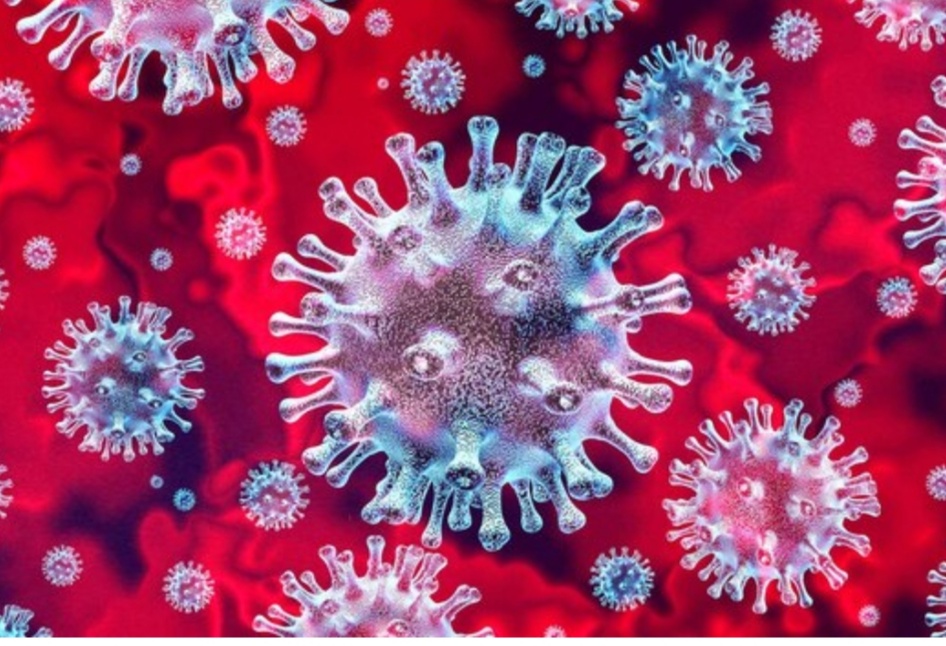 What is COVID-19????
Severe Accute Respiratory syndrome Corona virus 2 (SARS-COV-2) Causes COVID -19

SARS-COV-2 is a new virus

The first cases were identified in people with pneumonia In wuhan ,China in late December 2019

It probably started in animal But now it is spreading Between people
How is it spread ???
Most People are being infected from other people 

It probably spreads the same way as colds and flu i.e through droplets which are created when we talk,  cough and sneeze

People can get infected when these droplets enter the nose, eyes or mouth.
Touching contaminated objects puts the droplets onto your hands 

If you touch your face the droplets can enter your nose / eyes / mouth

Some people have been infected  following contact with an infected person with minimal or no symptoms
Symptoms of  COVID -19
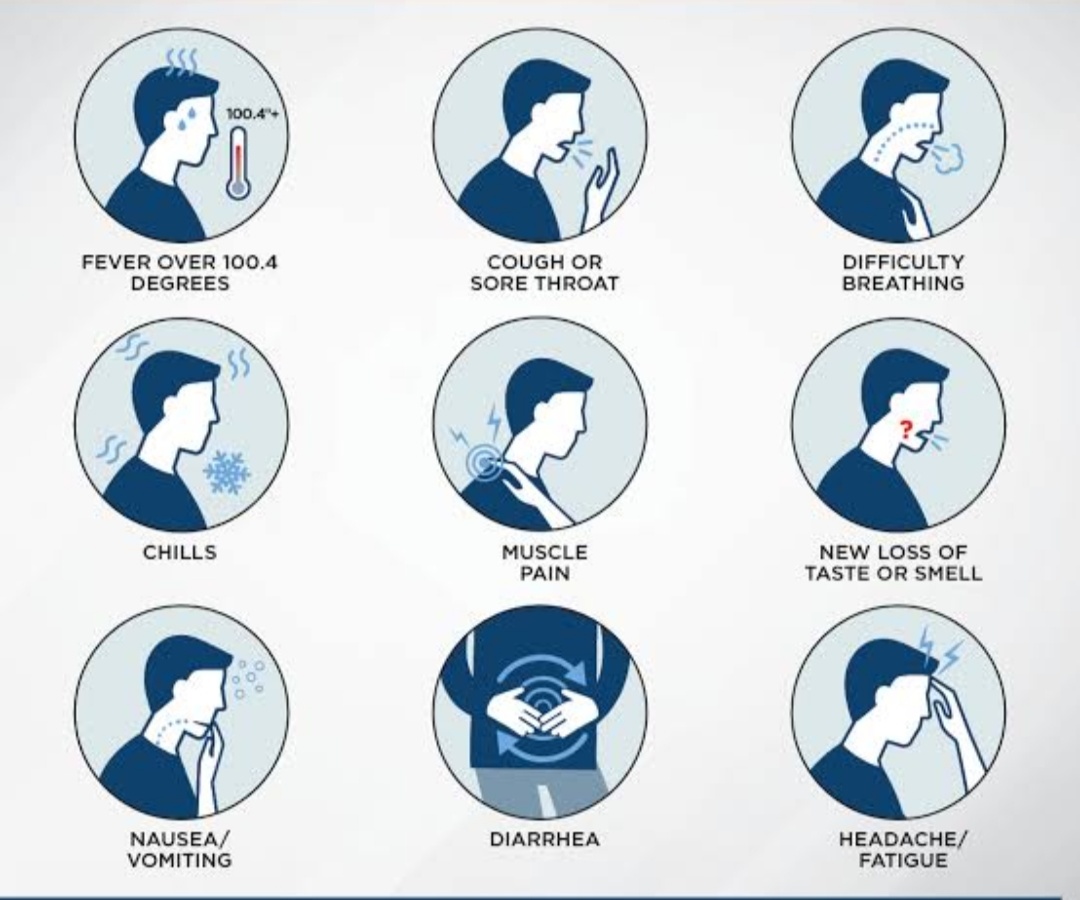 Symptoms start like many other illnesses

Symptoms start about One day after exposure,  but can be as long as 14 days

It can be severe and sometimes fatal also
The main symptoms include :
Fever
Coughing 
Shortness of breath 
Nausea and diarrhea  
Fatigue 
Chills, sometimes with shaking 
Bodyache
Headache 
Sore throat 
Loss of smell or taste
The virus can lead to pneumonia, respiratory failure, septic shock and death 
Many covid-19 complications may be caused by a condition known as cytokine release syndrome or a cytokine srorm 
This is when an infection triggers your immune system to flood your blood stream with inflammatory proteins called cytokines. 
They can kill tissue and damage your organs
Risk factors for COVID -19
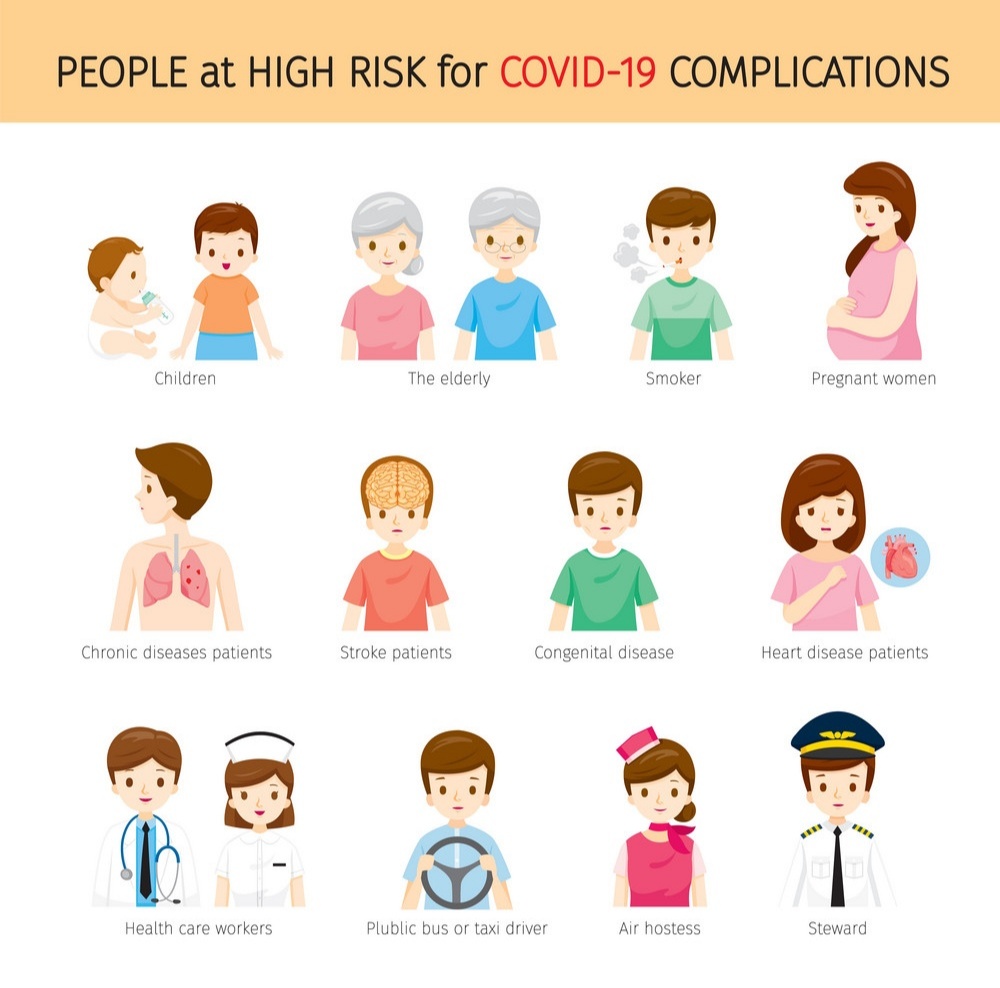 Chronic kidney disease 
Chronic obstructive pulmonary disease (COPD)
A weakened immune system because of an organ transplant 
Obesity 
Serious heart conditio such as heart failure or coronary artery disease
Type-2 diabetes
Moderate to severe asthma
Cystic fibrosis 
High blood pressure
Dementia 
Liver disease 
Pregnancy 
Smoking 
Thalassemia
Diseases that affects your blood vessels and blood flow to your brain 
Damaged or scattered lung tissue (pulmonary fibrosis)
Diagnosis and treatment
Because symptoms are similar to many other illnesses tests are needed  to make the diagnosis  ( throat swab, blood tests)
There is no any specific treatment 
Mild symptoms can be treated with medicine to lower the fever or relive pain
If symptoms are more severe treatment in hospital is required
To prevent COVID-19
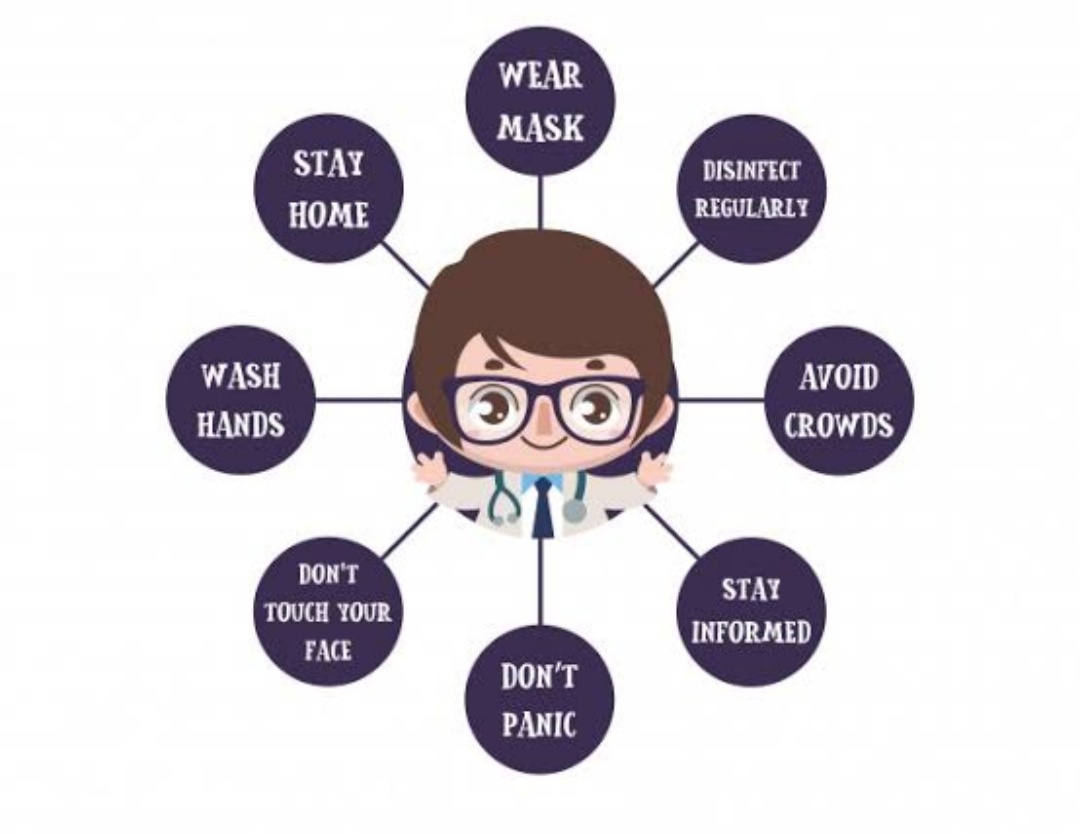 Maintain good personal hygiene
Wash your hands frequently with soap and water 
Use alcohol based hand sanitiser When soap and water are not readily available 
 Cover your cough and sneezes.Use Tissue or your upper sleeves
Do not share , food,  drinks and personal item Including mobile phones
Avoid exposure
Keep 1-2 meters (3 -6 feet)  away from others even if they appear well and avoid direct contact with them 
Avoid touching your face especially if you have touched objects handled by many people
Avoid shaking hands , hugging instead wave, bow,nod or use any other appropriate gesture
Avoid activities which expose you to large groups of people
Work from home, where possible 
Avoid non essential teavel
Clean and disinfect frequently touched surfaces each day,  use normal cleaning supplies. 
Keep away from people who are sick don't let them cough or sneeze on you
Avoid visiting hospital and other medical facilities unless you need medical care
Coping with stress during COVID -19 outbreak
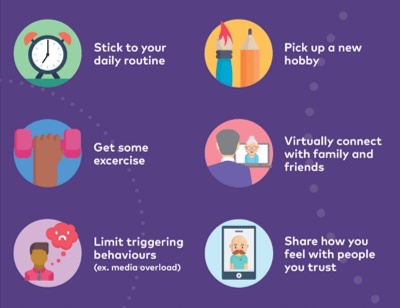 COVID-19 can be stressful, the effect can be both physical and emotional 
     Things you can do to reduce stress:
Take break from litsening to, watching or reading about COVID-19 frequently including social media
Seprate facts from rumors. Gather information from reliable Sources 
Stick to your daily routine and develop new hobbies 
Do some exercise ,yoga, meditation.
Talk to your friends and your family members 
Share things with them
Don't panic 
And if stress continue to hamper your daily activities, talk to a doctor, or someone you can trust
Thank you
By Minaz Shaikh
Final year BHMS 
studying at ahmedabad homeopathic medical college
Under the guidance of DR.Tejal shah